Forces Around Us
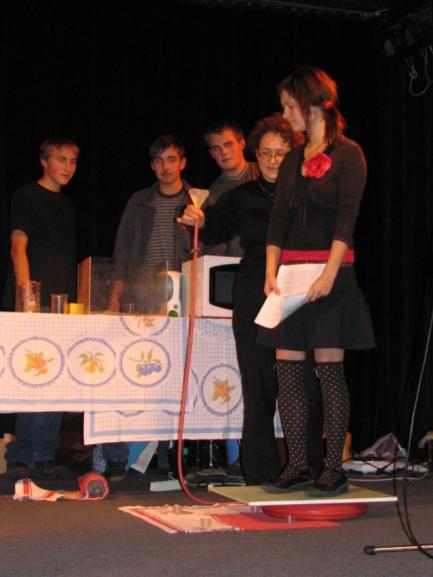 Hi,I´m Vladimíra
I am a math and physics teacher
Water pressure holding a student
Strong  Czech eggs
Walking on the Moon
I am a mother and a wife
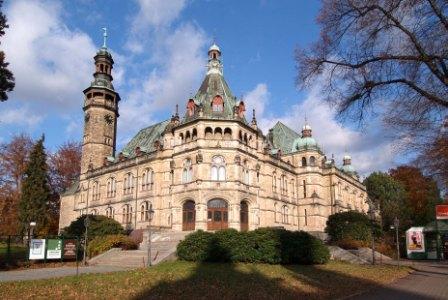 I live in Liberec
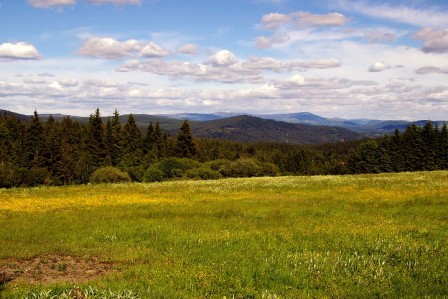 I like hiking and cross-country skiing